Экскурсия в библиотеку
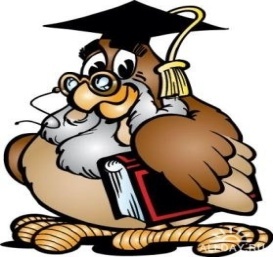 «Здравствуй, здравствуй, книжный дом!»
Центральная детская библиотека
Воспитатель средней группы : Новикова В.А.
Это интересно:
Организация библиотечного пространства, расстановка фонда, дизайнерская мебель помогут вам очутиться:
В Галактике детства (сектор обслуживания дошкольников, учащихся начальных и средних классов). Мы приглашаем побывать:
на Космодроме веселых игр ( младший абонемент);
на Планете Маленького Принца (средний абонемент); 
заглянуть на Орбиту творчества (литературно-музыкальная гостиная). 
В Книжной Галактике (сектор обслуживания старших школьников, студентов, взрослых читателей). Здесь для вас открыты:
Созвездие знаний (старший абонемент);
Космический навигатор (мультимедийный зал);
Центр межпланетных контактов (Центр чтения).
В Межгалактическом языковом центре (Секторе литературы на иностранных языках, пр. Большевиков, д.8).
Как хорошо уметь читать!Взять книгу в руки и узнать,Что в мире было до меняИ для чего родился я.К каким галактикам слетать,Что посмотреть, кем быть, кем статьМне книга может рассказать,Ведь только ей дано все знать
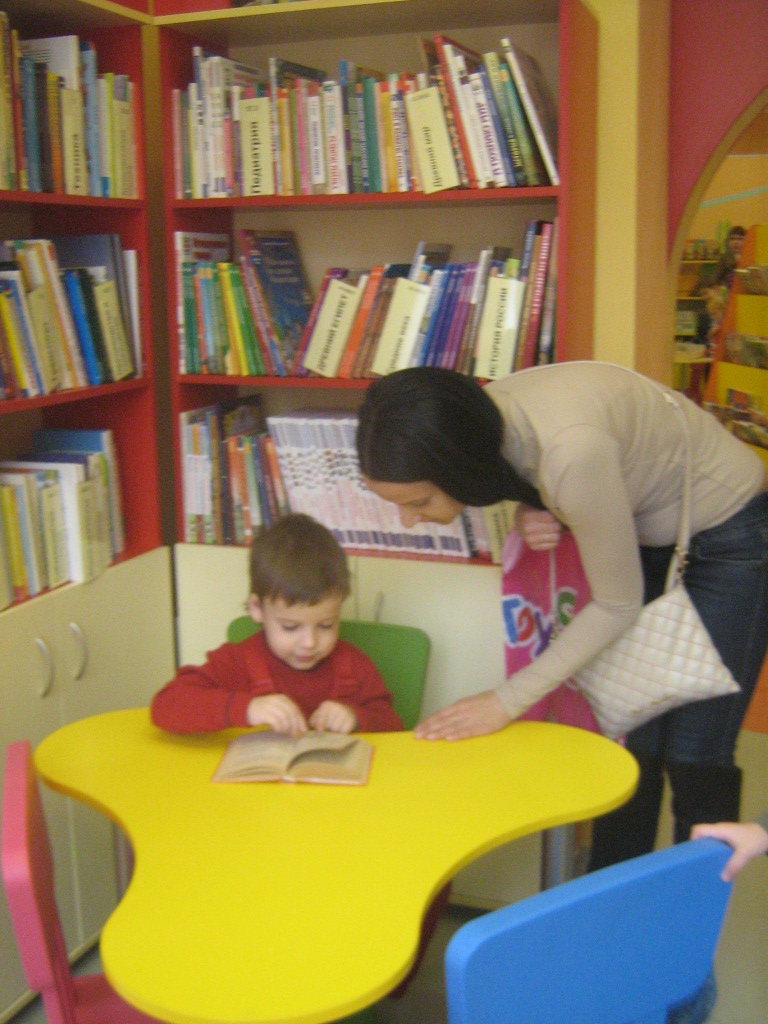 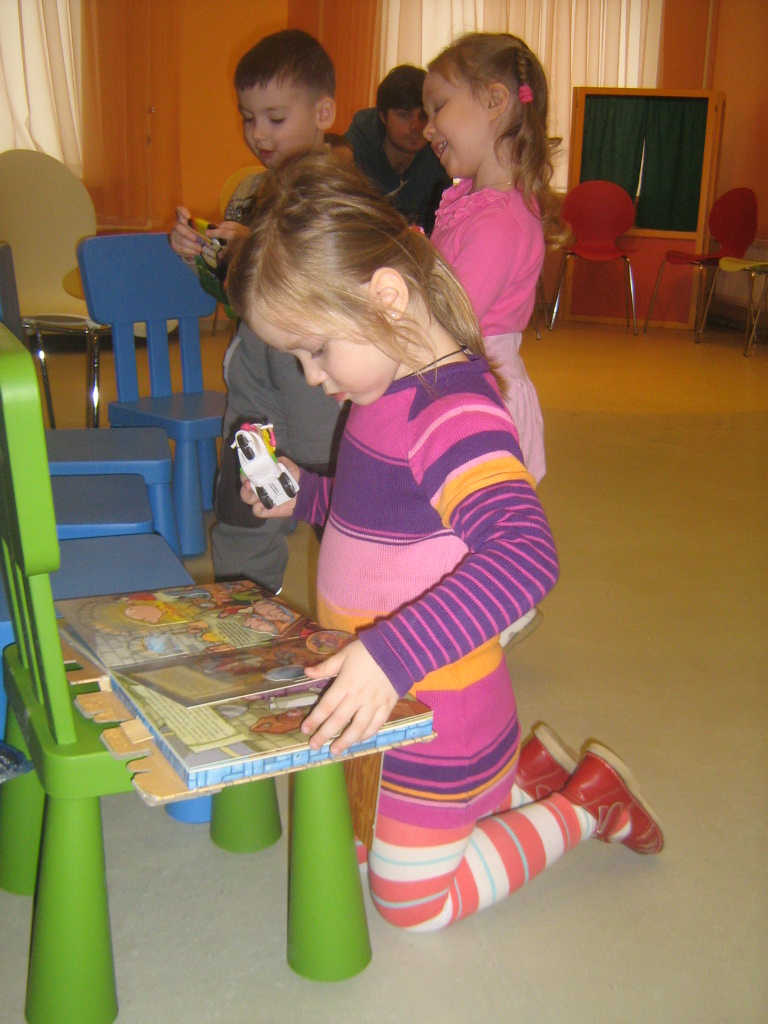 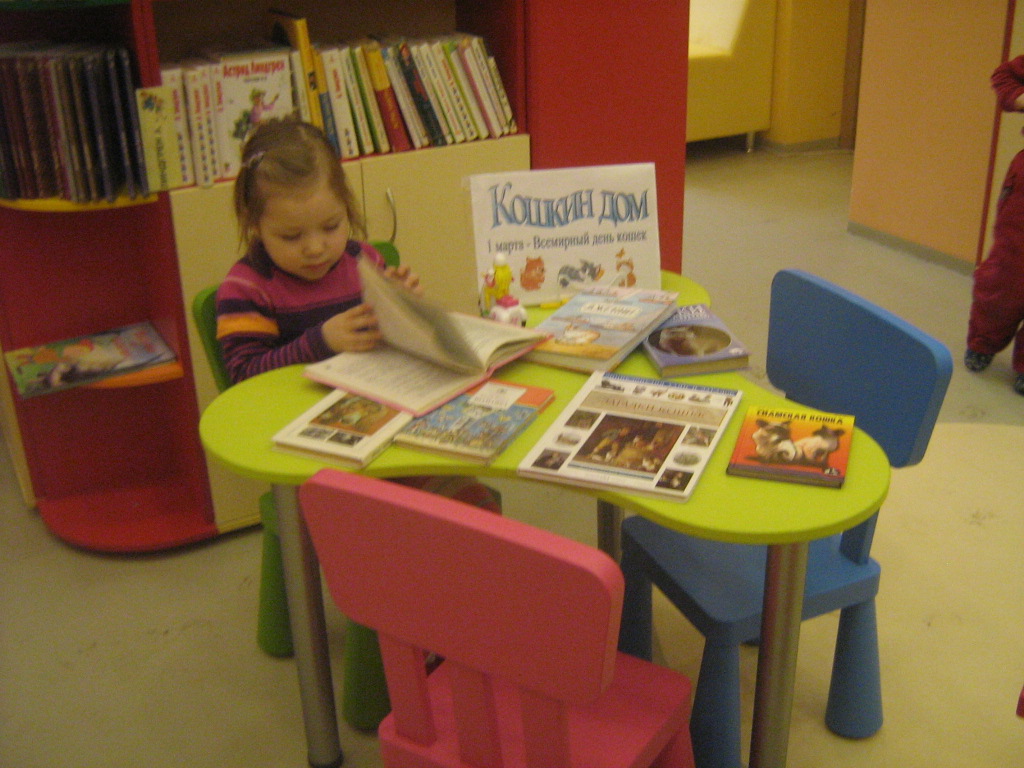 Я с детства с книгами дружу,По строчкам пальчиком вожу,И целый мир за этоМне выдает секреты.
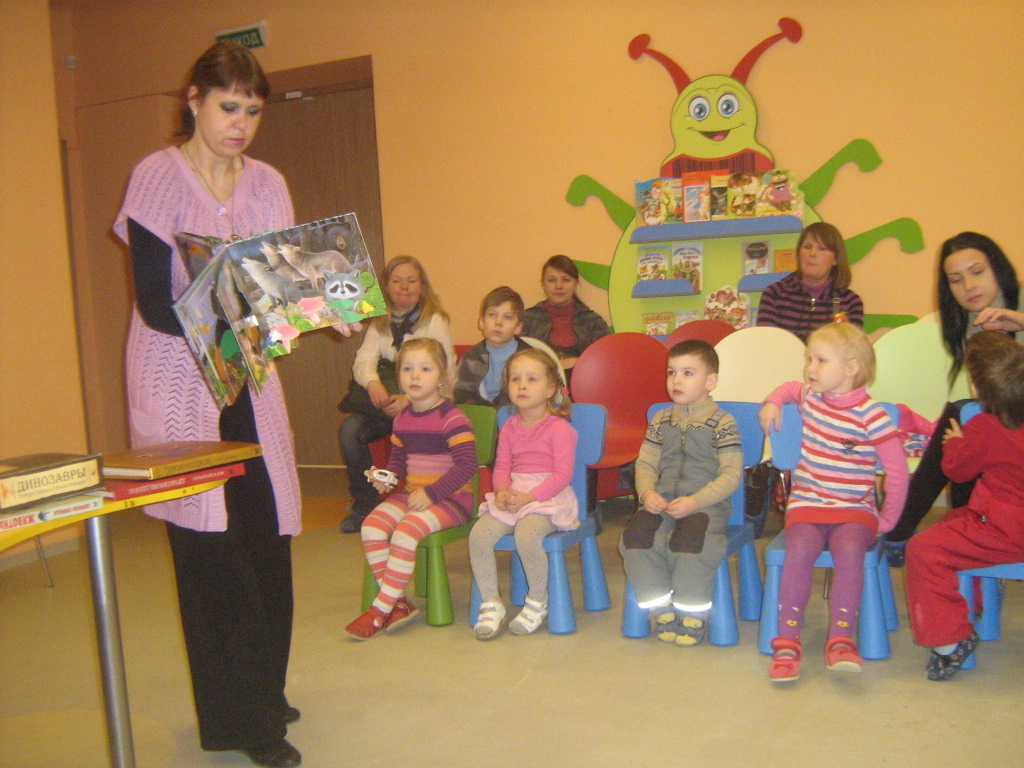 Если хочешь много знать, Вслушайся в советы. Научись распознавать Книжные секреты.
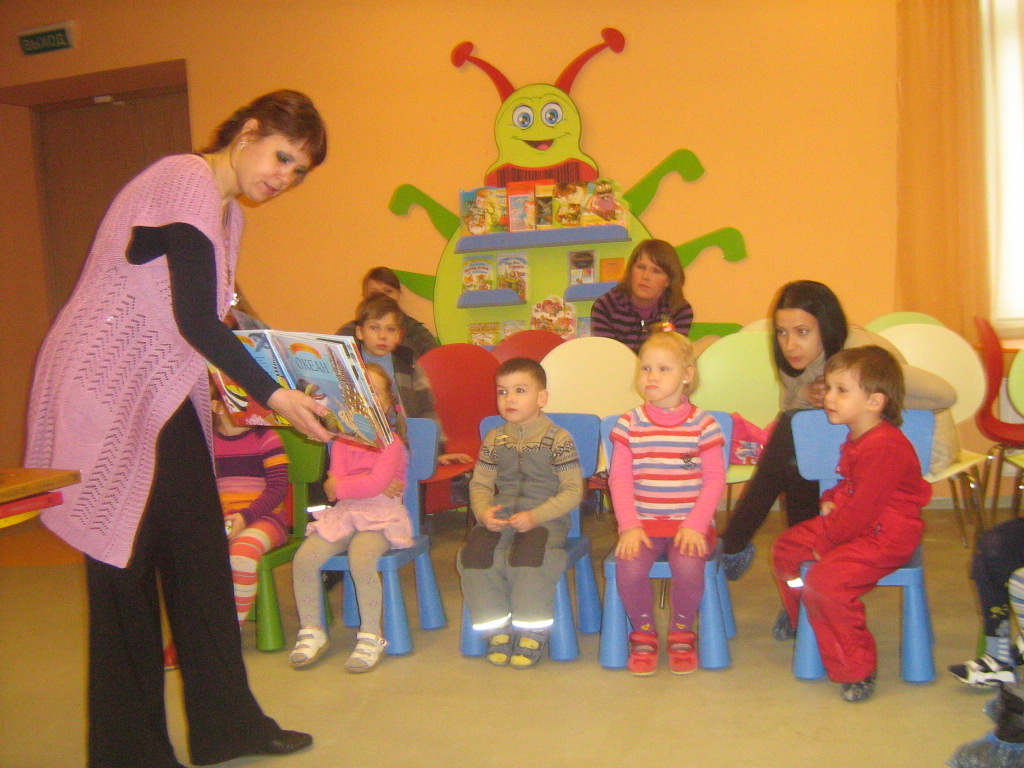 Знайте, все девчонки,Знайте, все мальчишки:В каждой книжке — свой секрет!Все читайте книжки!
Книга – верный,Книга – первый,Книга – лучший друг ребят.Нам никак нельзя без книжки,Нам никак нельзя без книжки! –Все ребята говорят.
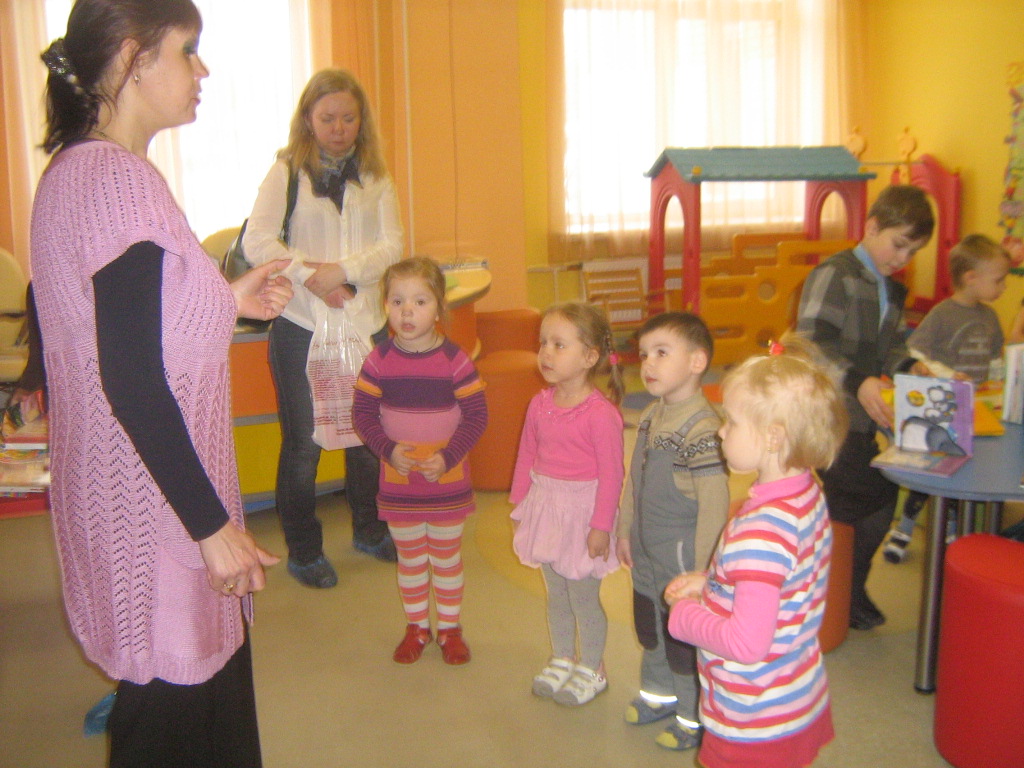 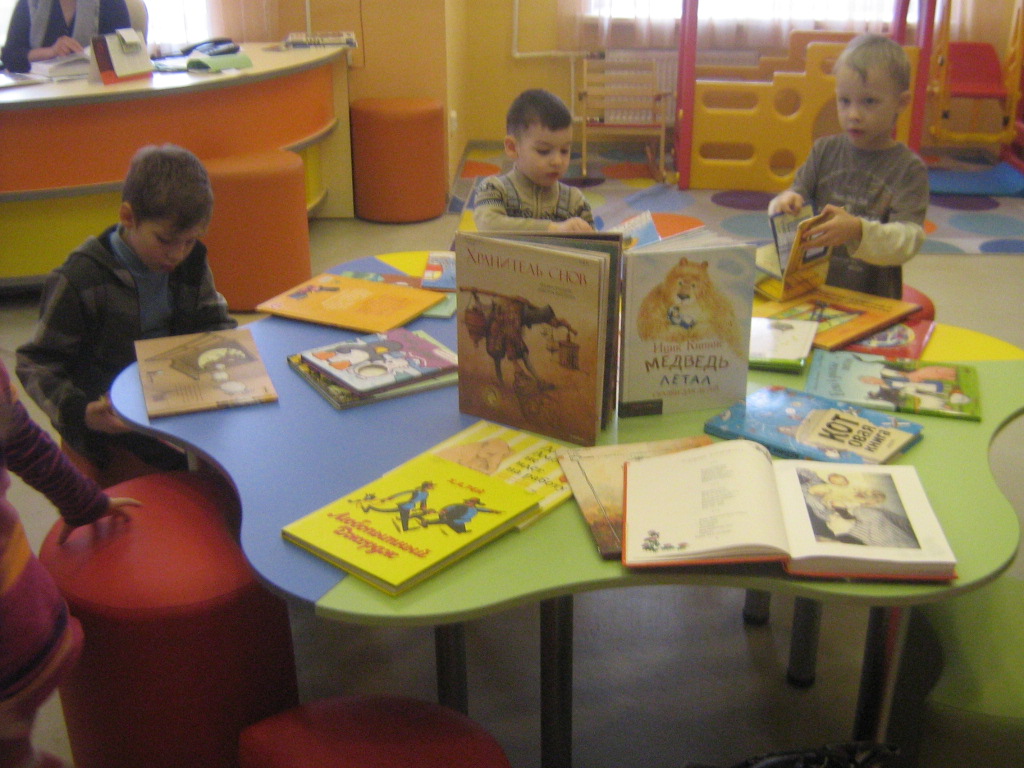 Я к вам обращаюсь, товарищи, дети:Полезнее книги нет вещи на свете!Пусть книги друзьями заходят в дома,Читайте всю жизнь, набирайтесь ума
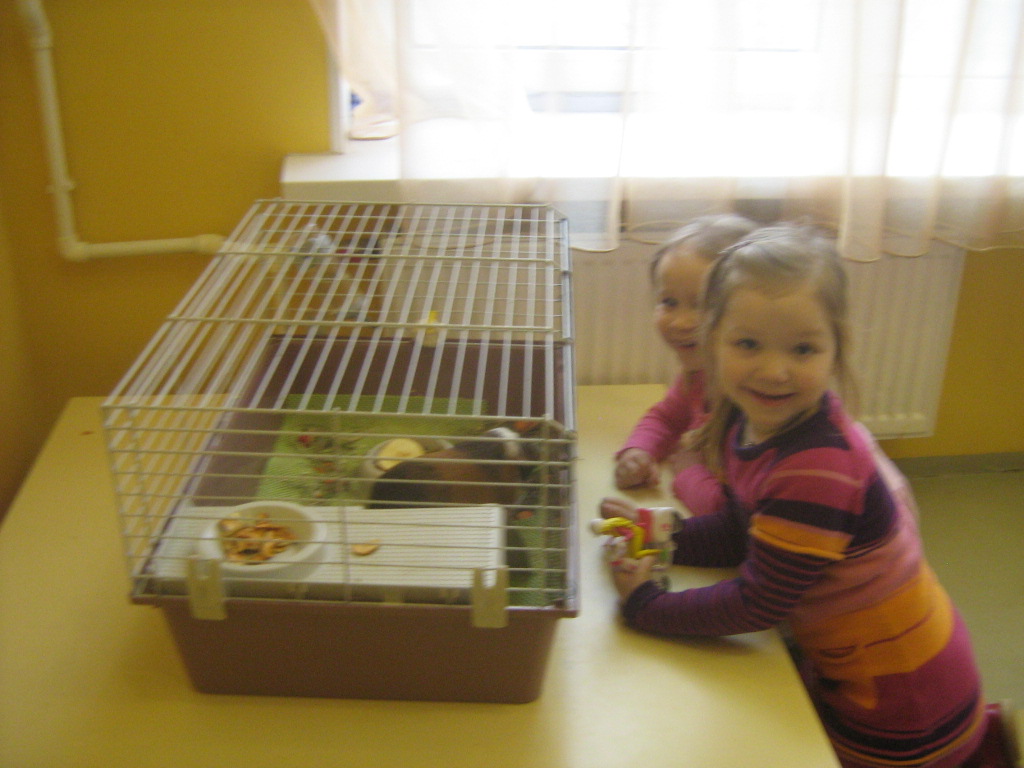 «Если книжки вы устанете читать можно за животными здесь понаблюдать»
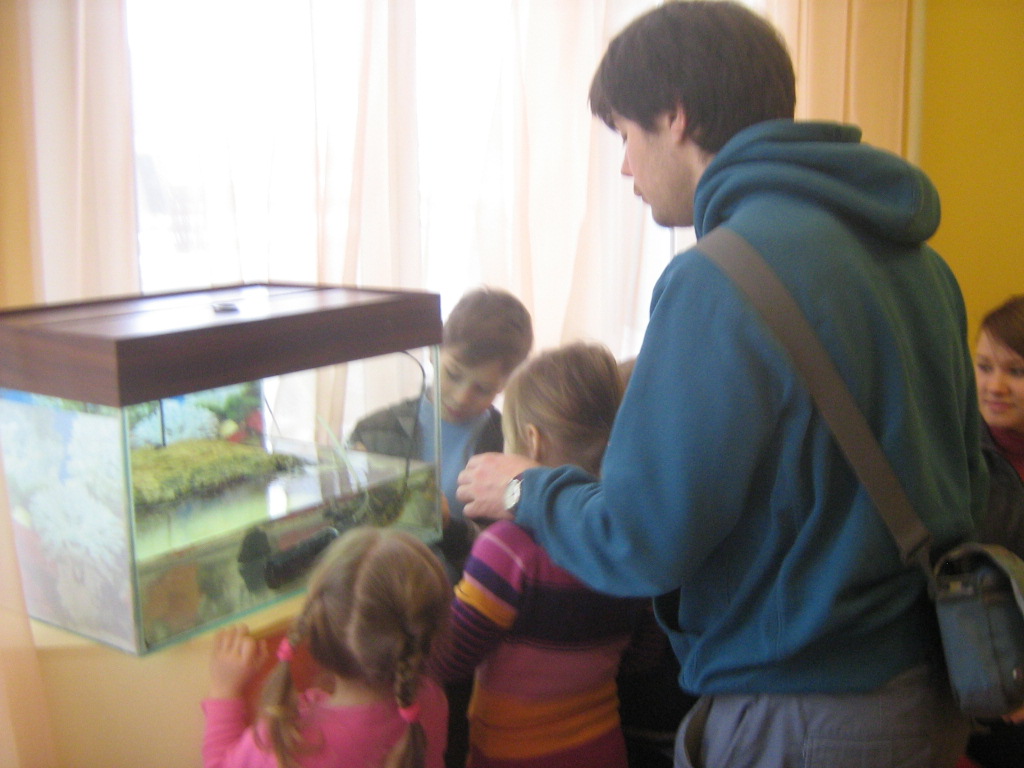 «Здесь живёт морская свинка на ребят она глядит словно что-то говорит»
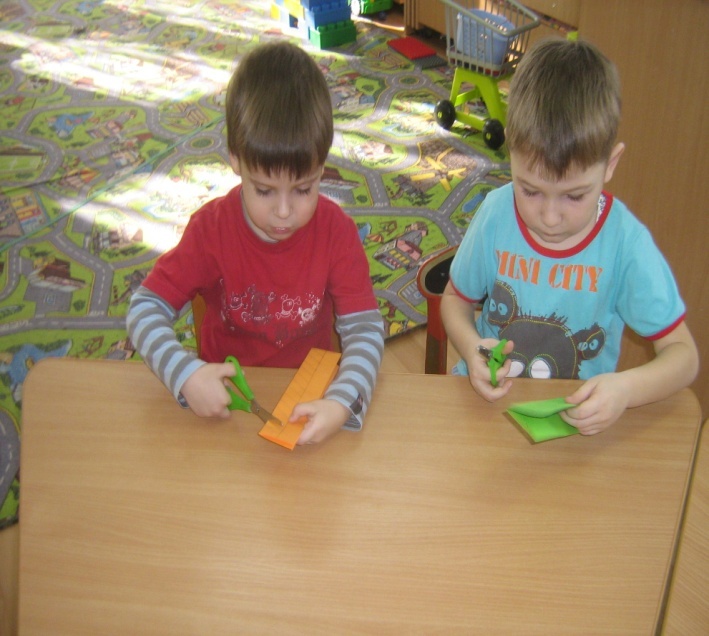 «Мы  закладки смастерили,
В наши книжки их вложили.
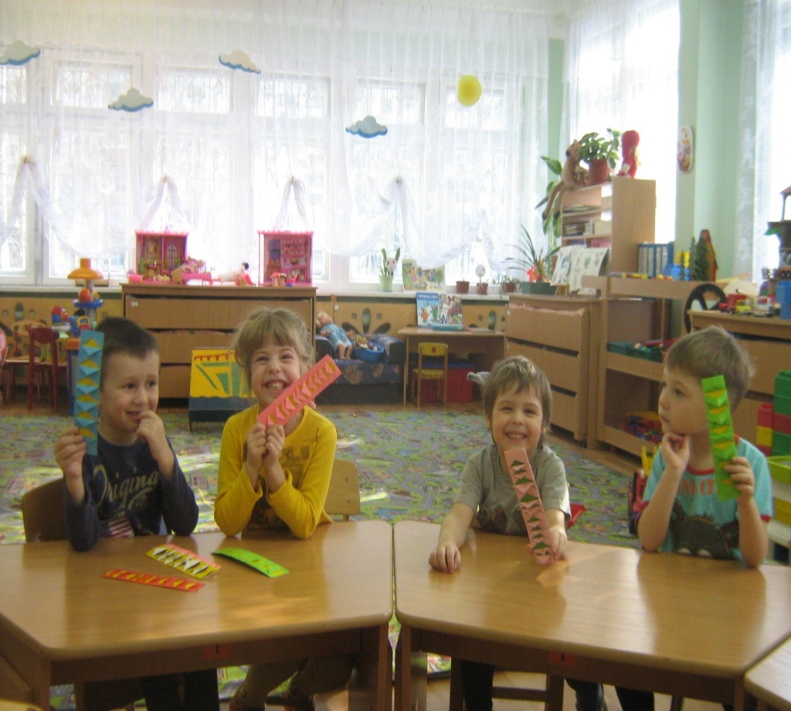 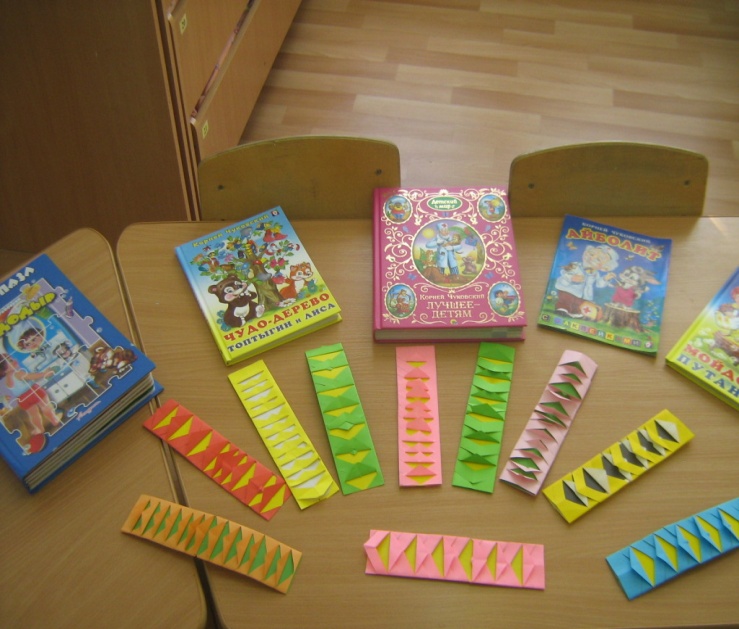 Что бы место где читать
По закладке узнавать.»
Привить ребенку вкус к чтению –лучший подарок, который мы можемему сделать. С. Лупан